On Holiday
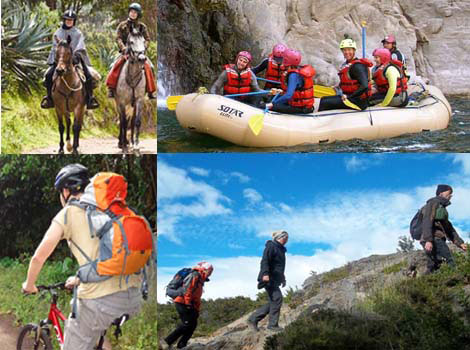 СRUIS
a journey by sea, visiting different places,  especially as a holiday
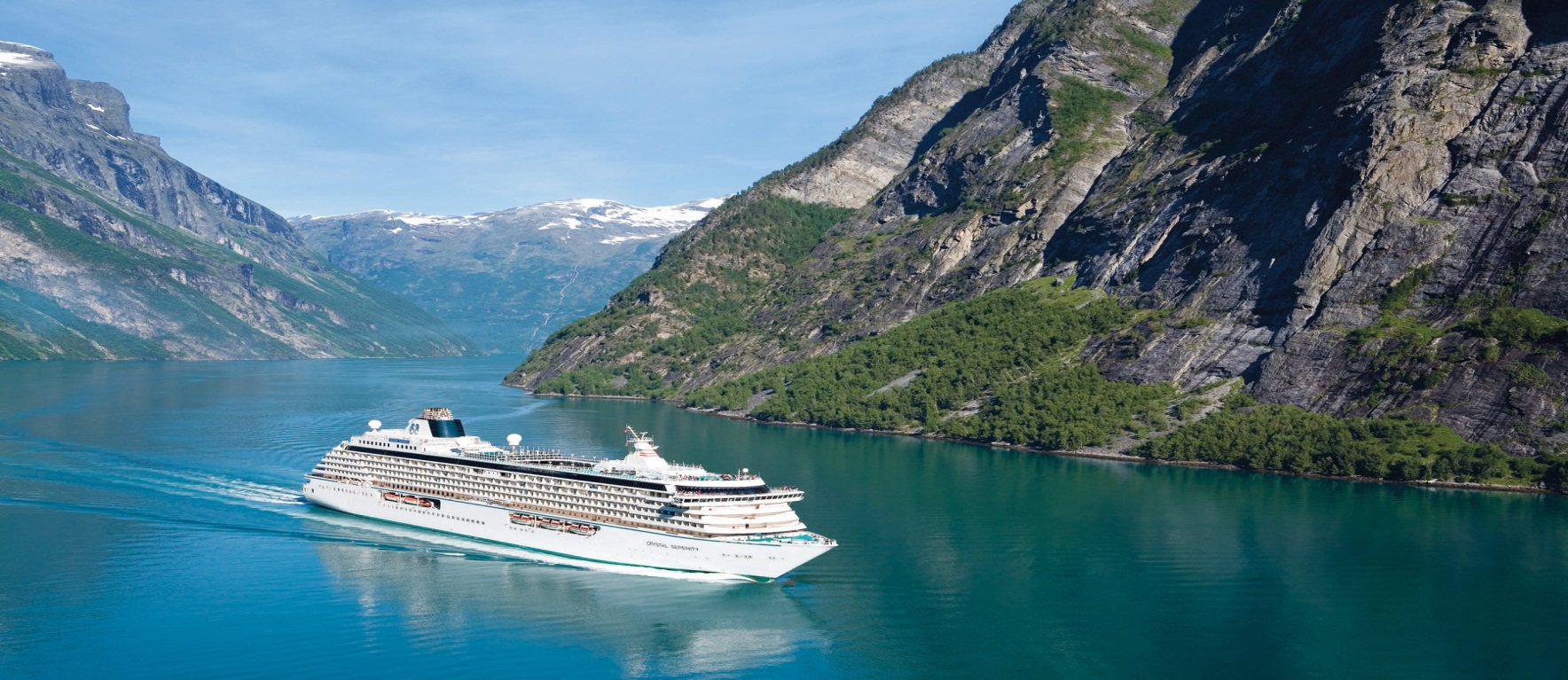 BEACH HOLIDAY
A period of time spent resting away from home
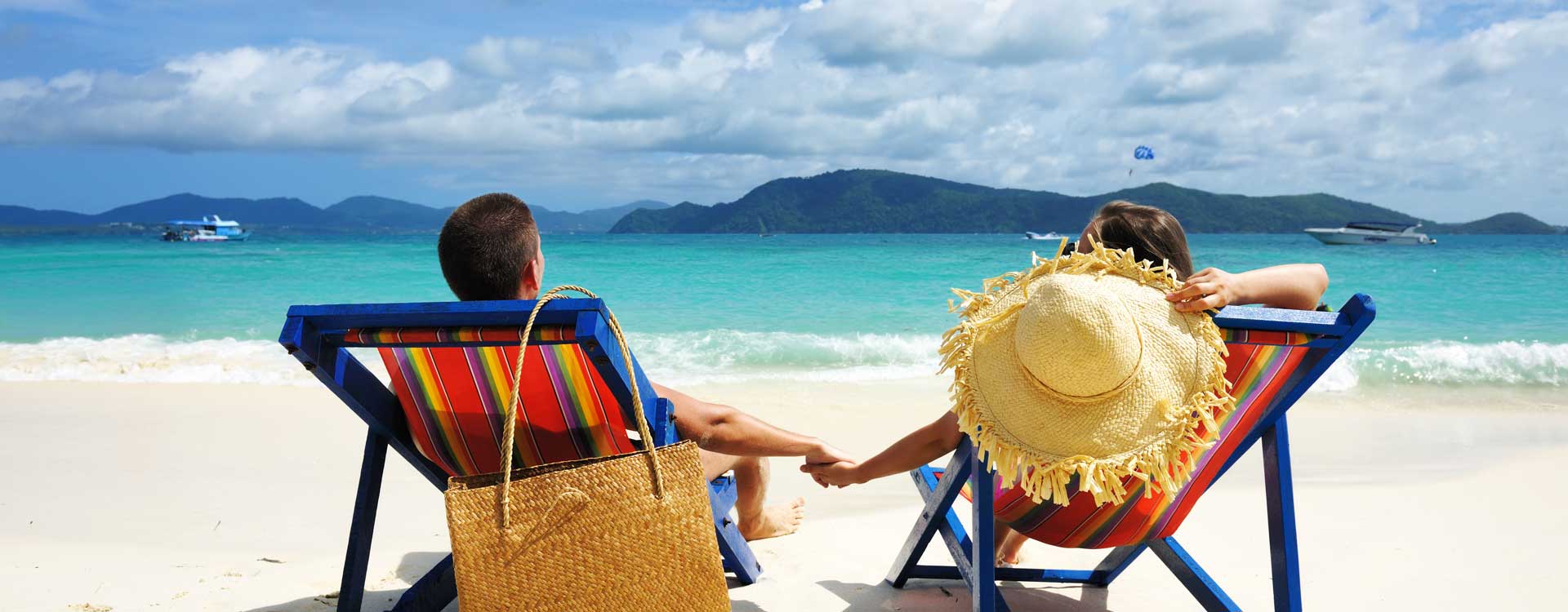 SAFARI
A trip to see or hunt wild animals, especially in east or southern Africa
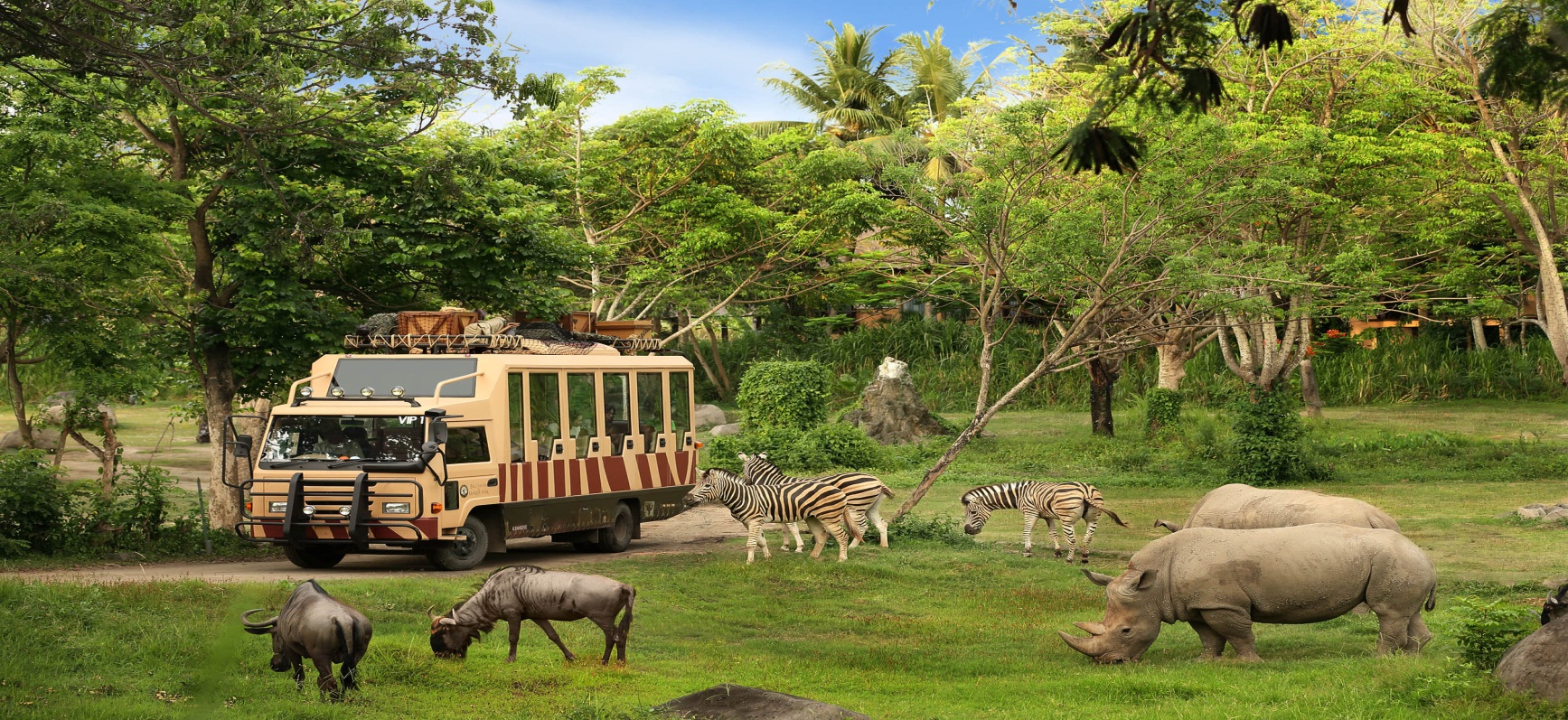 BACKPACKING HOLIDAY
To travel on holiday carrying your equipment and clothes in a backpack
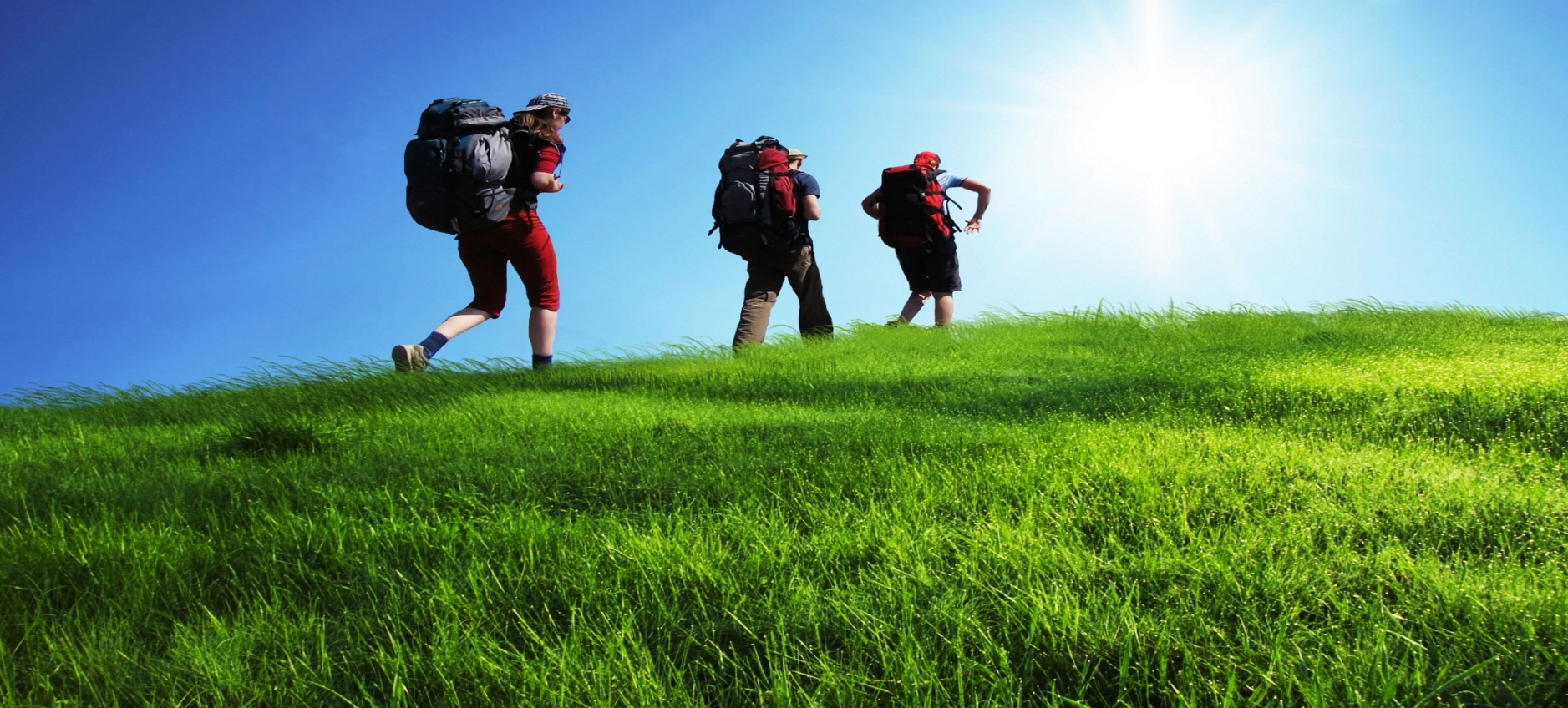 CAMPING HOLIDAY
Living in a tent on holiday
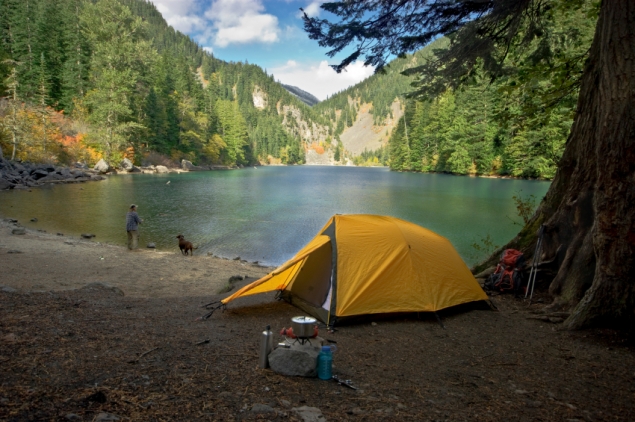 ACTIVITY HOLIDAY
A holiday on which you spent your time doing a particular activity such as walking, canoeing….
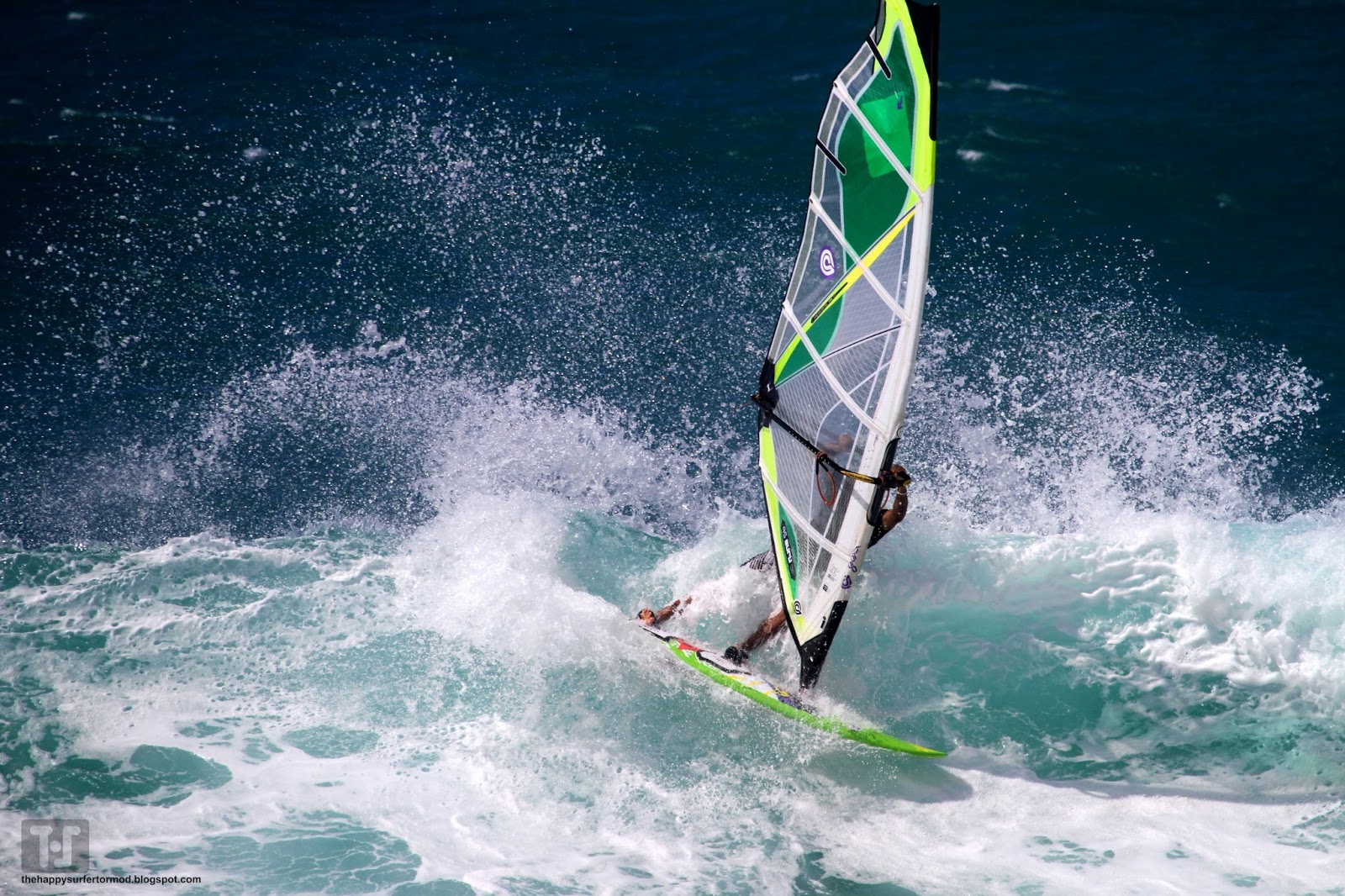 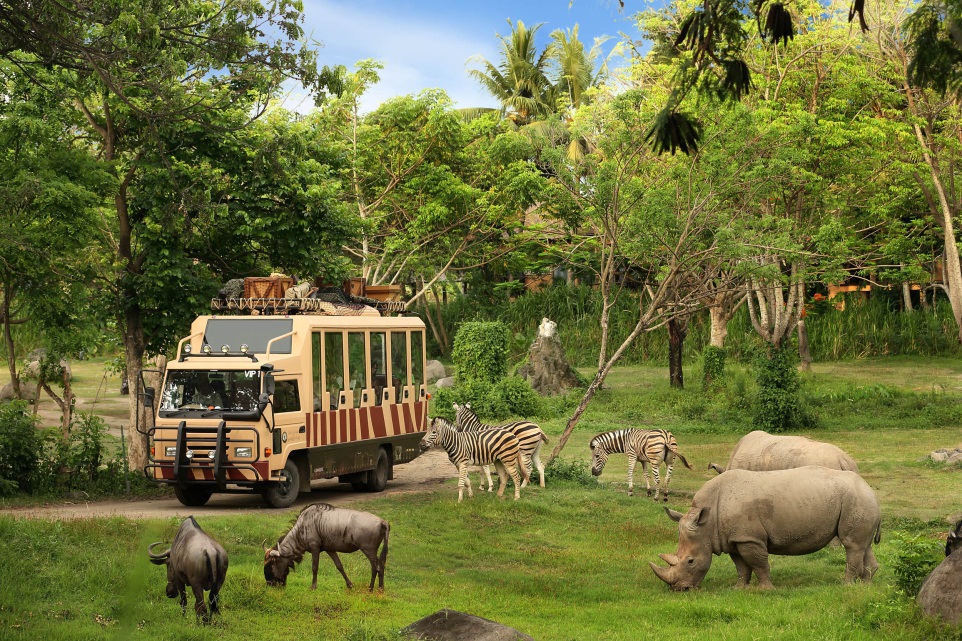 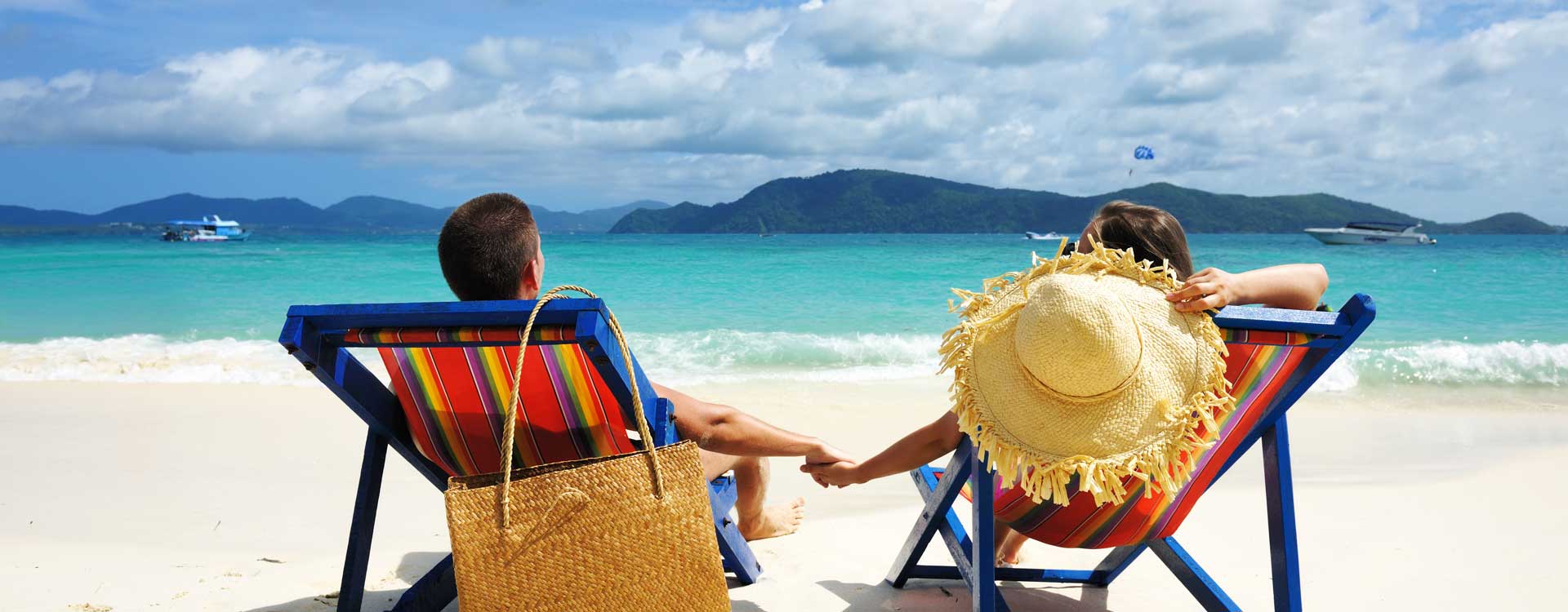 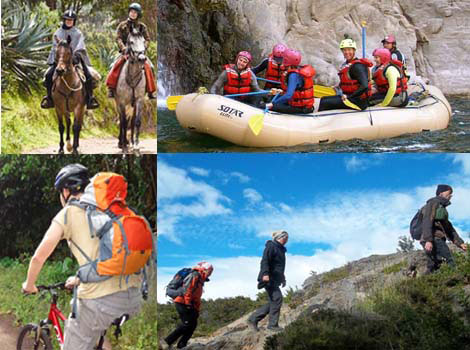 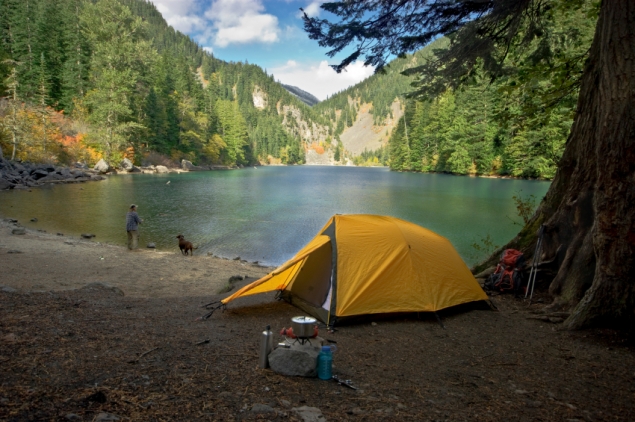 I usually go on a  ……………………
 This summer, I’ll probably go on a ………
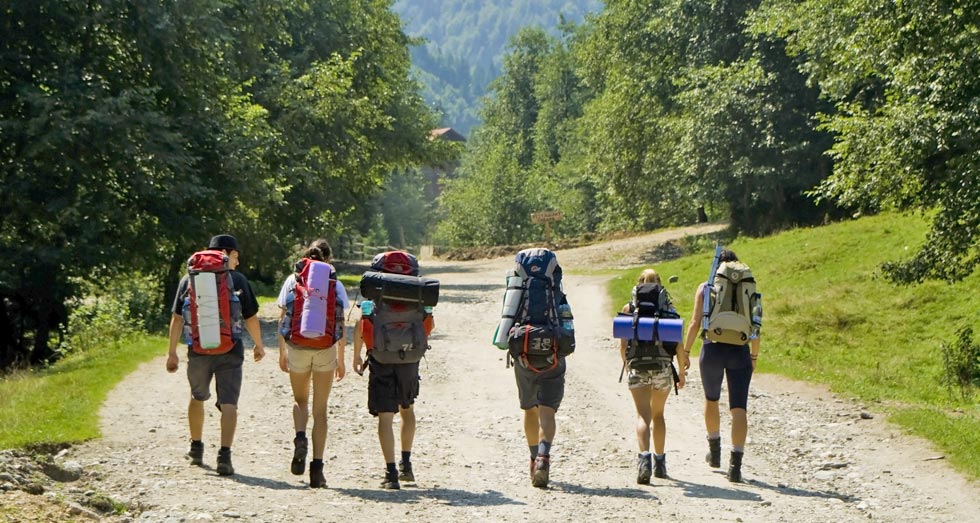 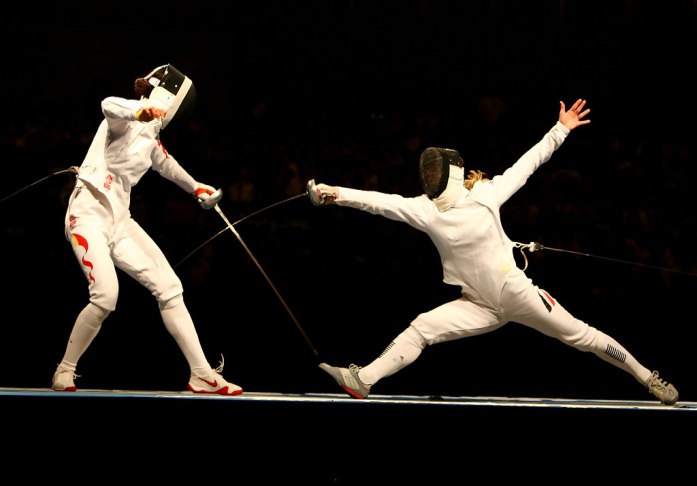 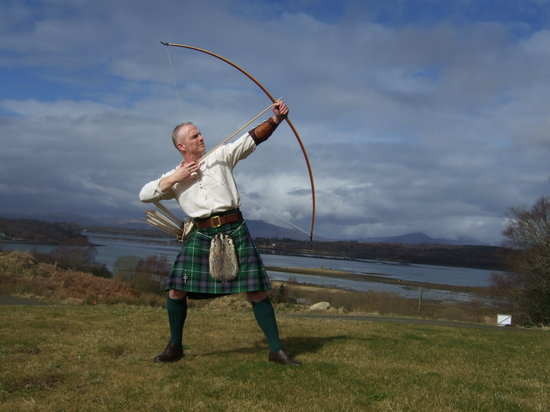 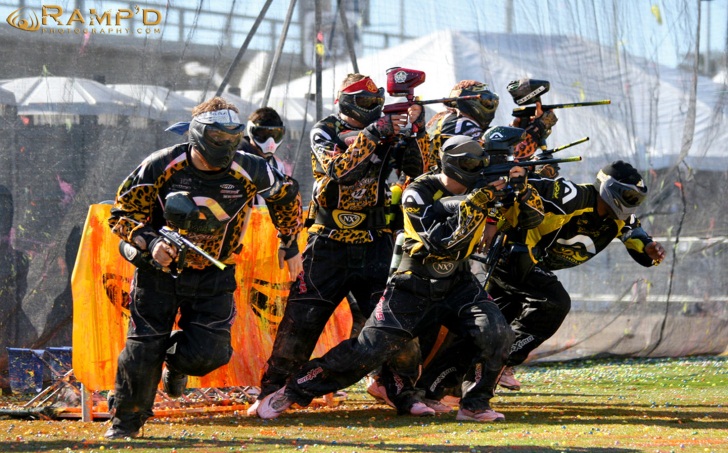 ACTIVITIES
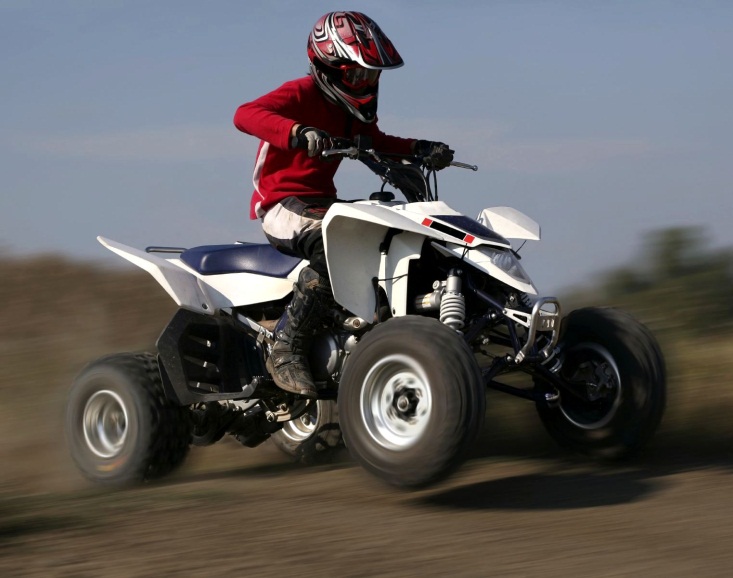 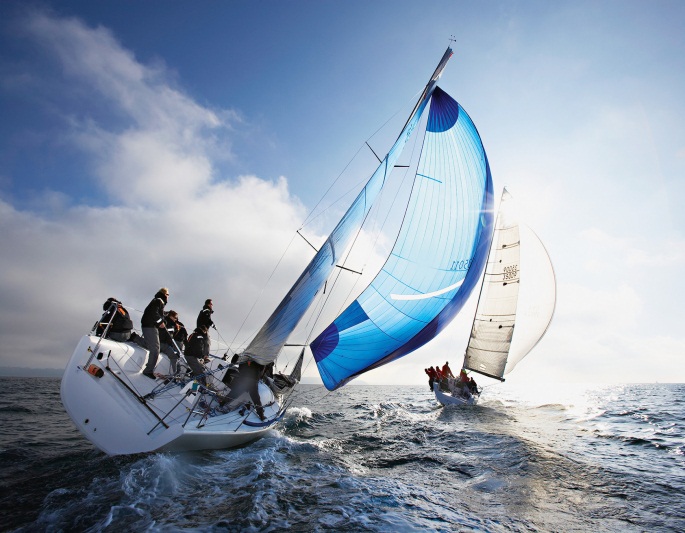 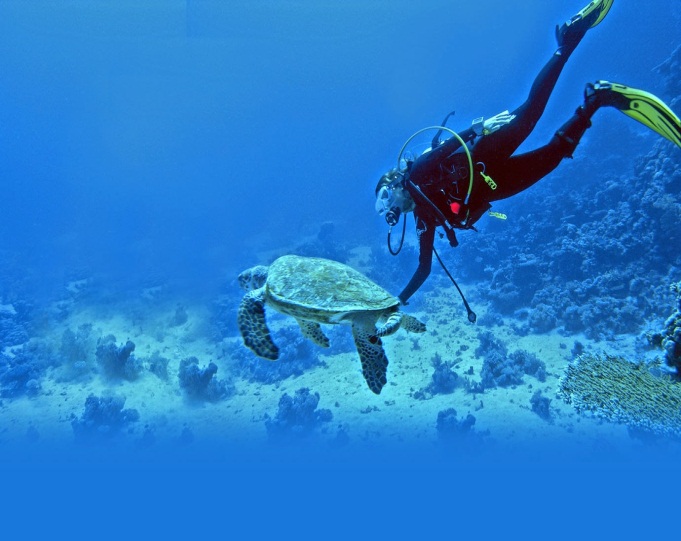